Интерактивная игра для детей дошкольного возраста
«Зимующие и перелетные птицы»
Цель: в игровой форме закрепить представления детей о зимующих и перелетных птицах. 1. Обучающие задачи: Закреплять знания детей о зимующих и перелетных птицах. Формировать умение различать птиц по их внешним признакам, правильно соотносить их названия. Расширять кругозор детей через ознакомление детей с птицами.2. Развивающие задачи: Развивать психические процессы детей: внимание, память, мышление. Способствовать развитию связной речи, артикуляционного аппарата при произношении гласных звуков по звукоподражаниям. 3. Коррекционные задачи: Следить за правильным произношением звука, за осанкой. Создавать благоприятные условия для развития зрительного восприятия, крупной моторики, ориентировки на плоскости.4. Воспитательные задачи: Стимулировать социальное поведение со взрослыми и сверстниками в процессе совместной деятельности. Воспитывать чувство любви к окружающему миру, бережное отношение к обитателям живой природы.
Структура игры:

Угадай! Что за птица?
Рассели птиц. Кто где зимует?
Четвертый лишний
Бывают птицы разными:
Одни боятся вьюг
И улетают на зиму
На добрый, тёплый юг.
Другие – те народ иной:
В мороз над лесом кружат,
Для них разлука с родиной
Страшнее лютой стужи.
К их пёрышкам взъерошенным
Не пристают снежинки,
Они и под порошами
Резвятся для разминки
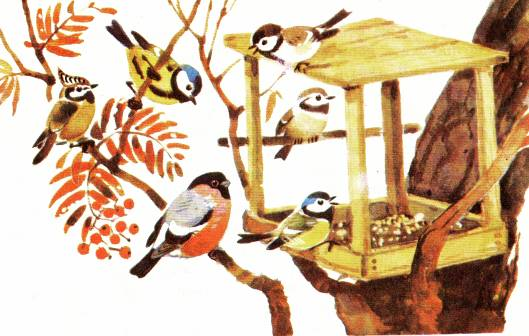 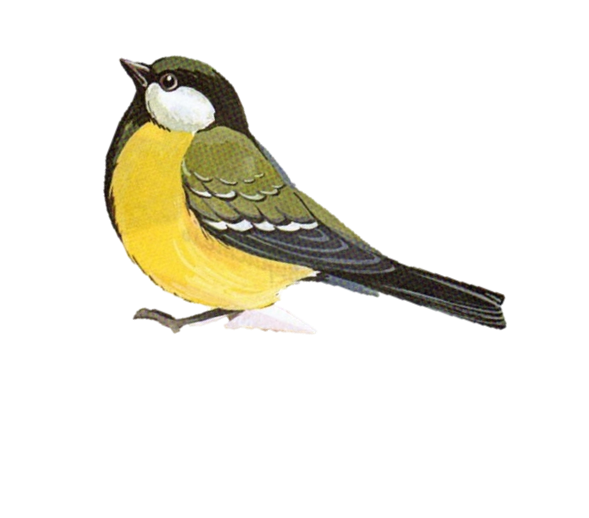 «Угадай! 
Что за птица?»
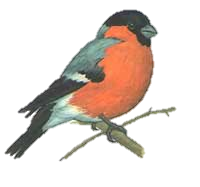 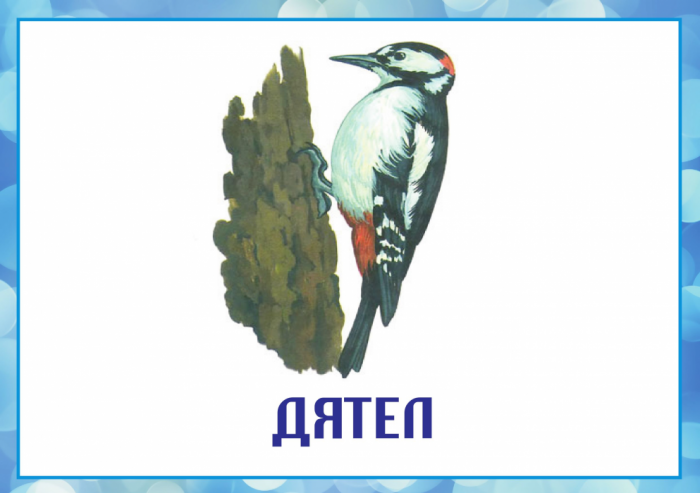 Чернокрылый,
Красногрудый
И зимой найдет приют:
Не боится он простуды
- С первым снегом
Тут как тут!
ДЯТЕЛ
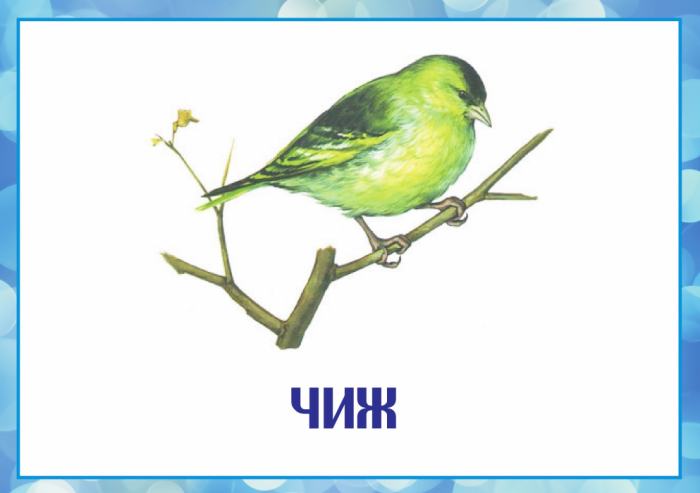 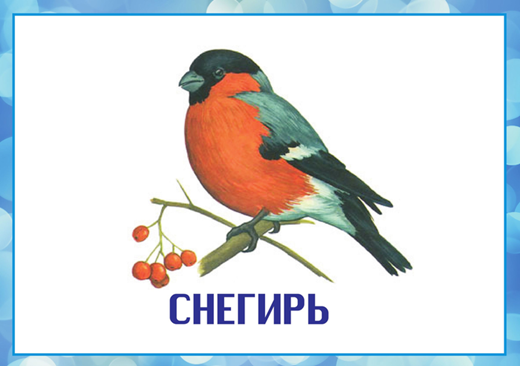 СНЕГИРЬ
ЧИЖ
Снегирь
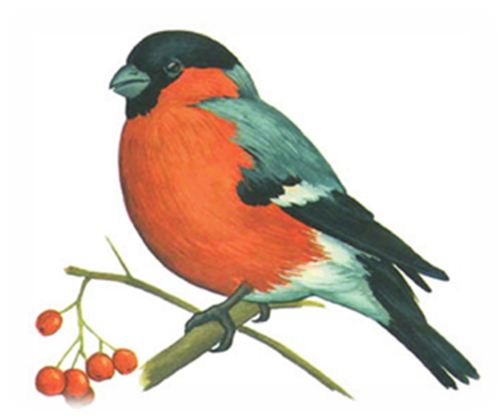 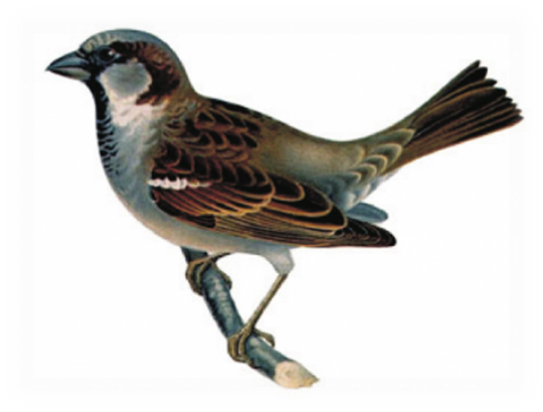 Маленькая птичка –
Желтогрудая певичка.
Звонко песенку поёт,
Сало вкусное клюёт
ВОРОБЕЙ
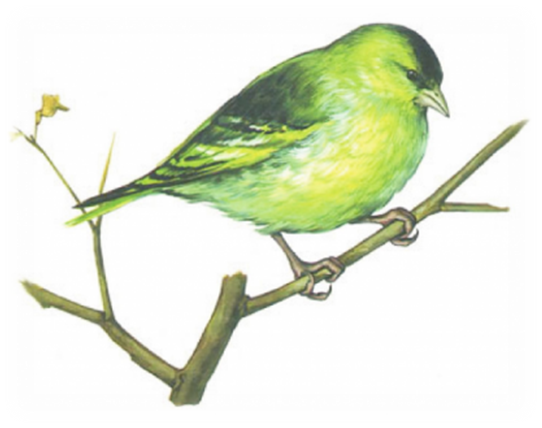 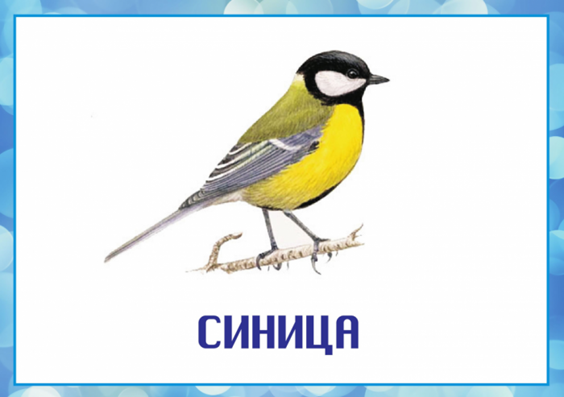 СИНИЦА
ЧИЖ
СИНИЦА
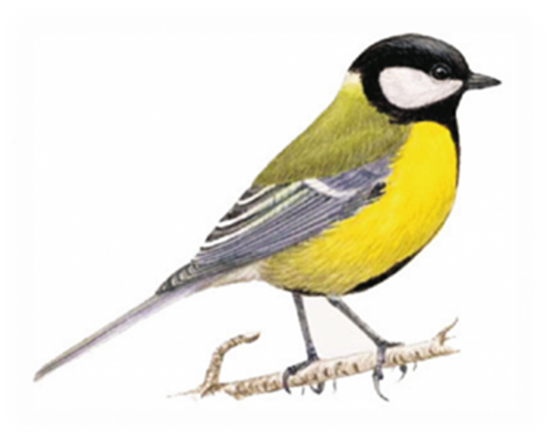 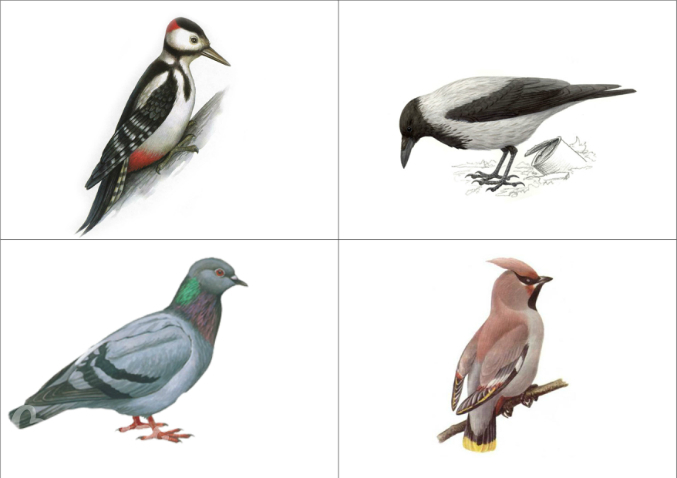 Посмотрите на балкон:
Он с утра воркует тут.
Эта птица – почтальон,
Пролетит любой маршрут.
Голубь
Ворона
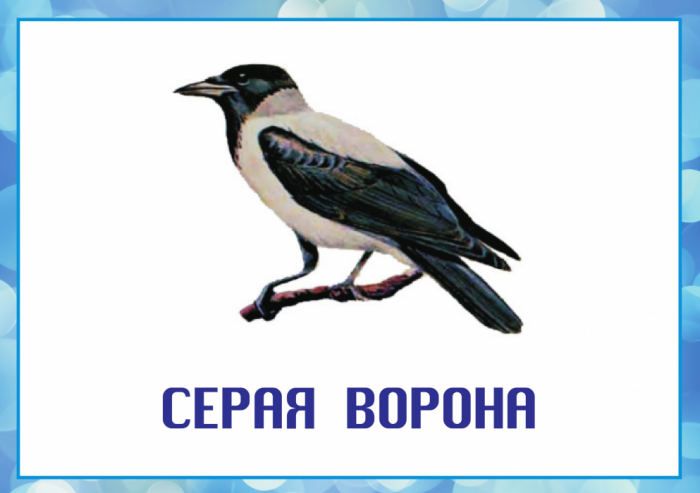 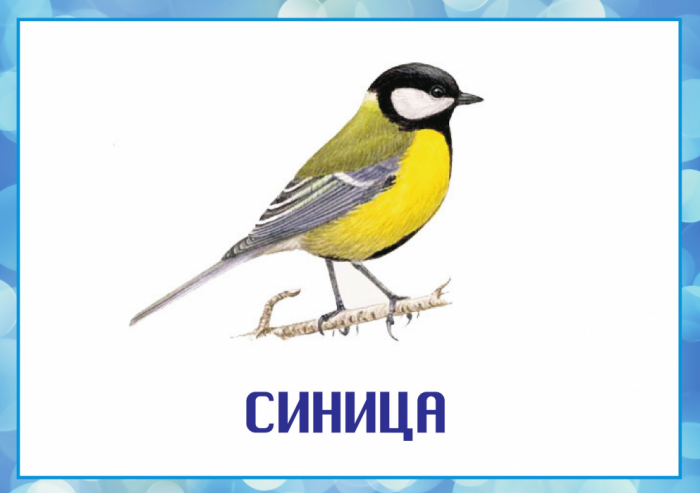 Синица
ГОЛУБЬ
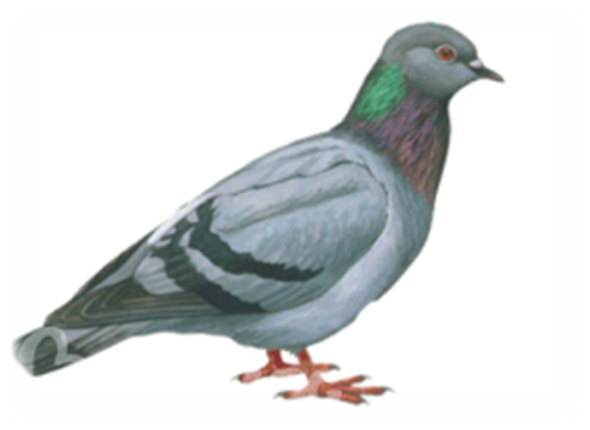 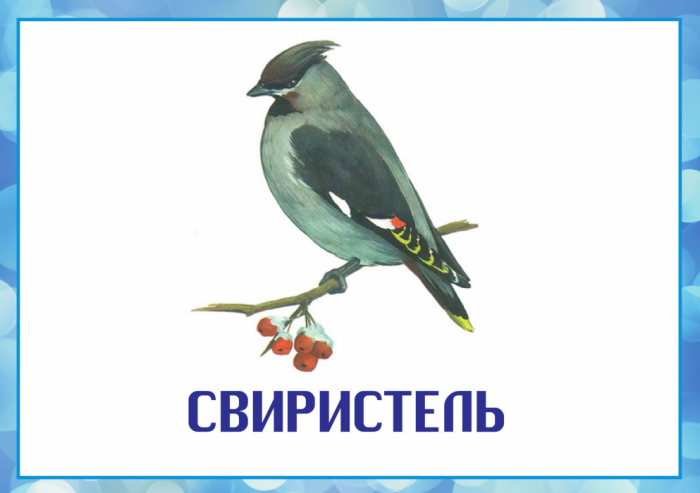 Кто в беретке ярко-красной,
В черной курточке атласной?
На меня он не глядит,
Всё стучит, стучит, стучит.
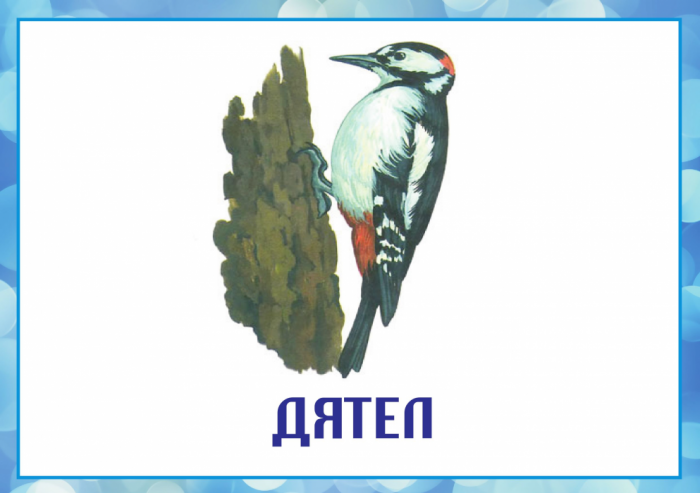 Свиристель
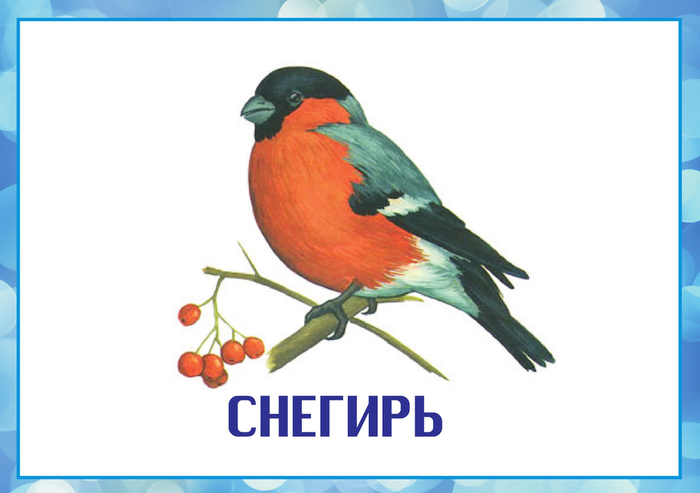 Снегирь
Дятел
Дятел
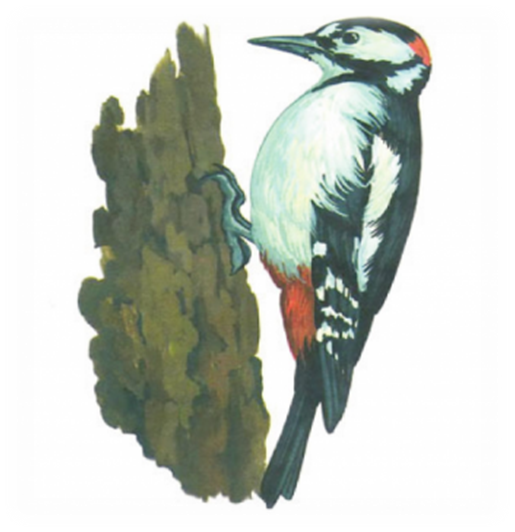 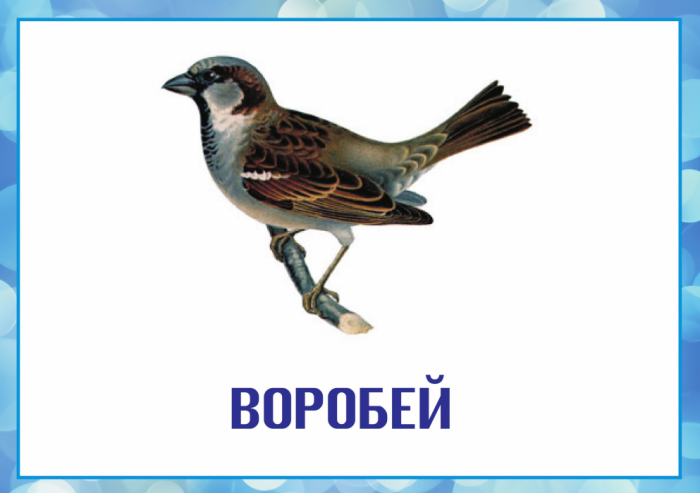 Птичка-невеличка
В сером армячишке.
По дворам шныряет,
Крохи собирает.
Воробей
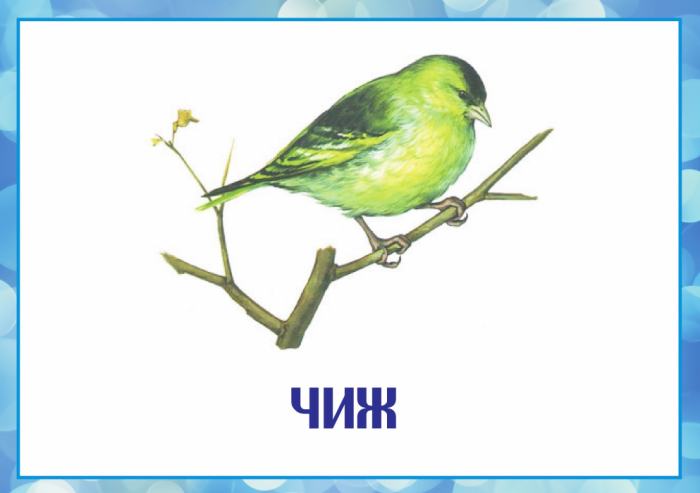 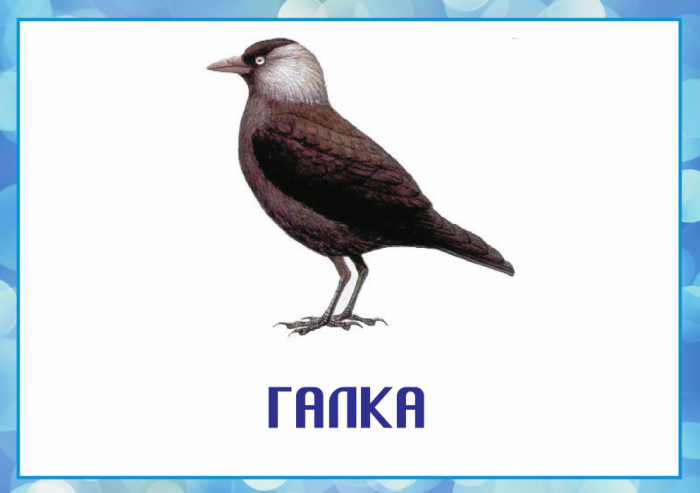 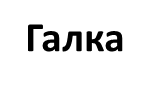 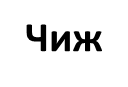 ВОРОБЕЙ
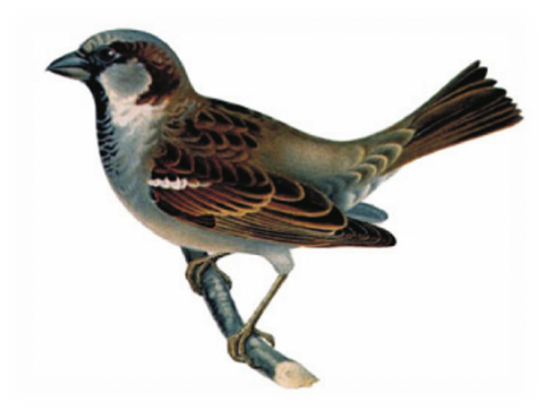 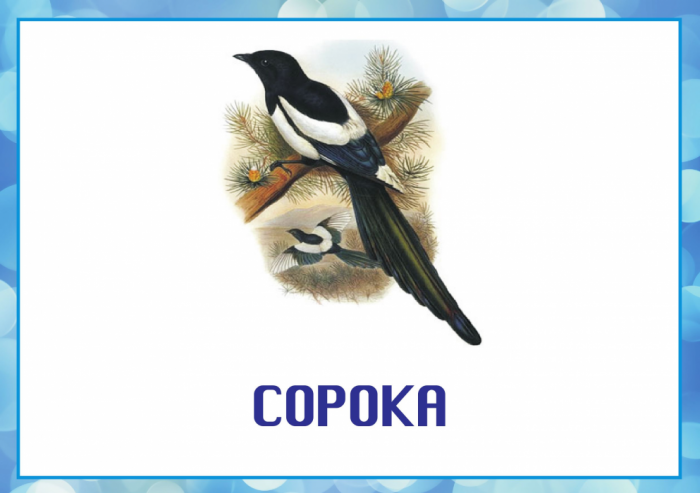 Вертится, стрекочет,
Весь день хлопочет.
Сорока
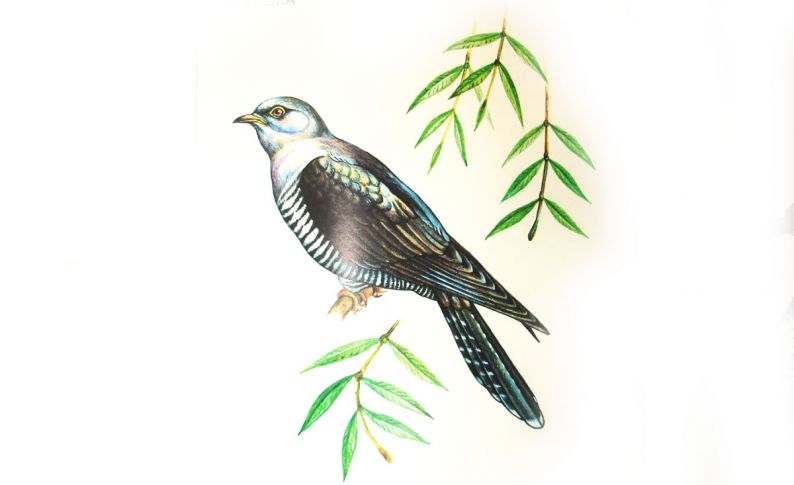 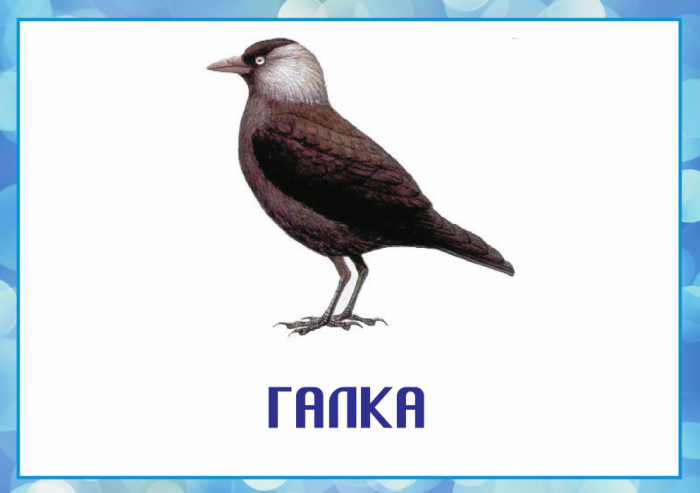 Галка
Кукушка
Сорока
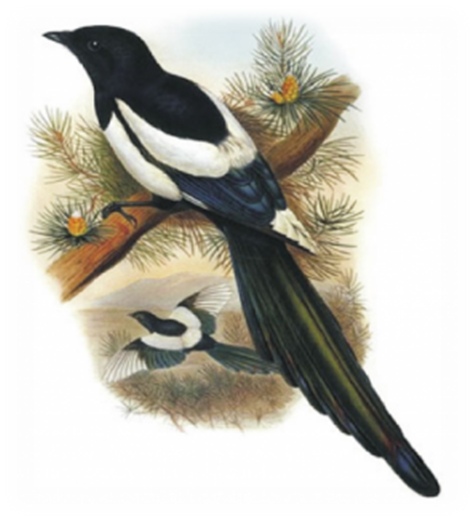 «Рассели птиц.
Кто где зимует?»
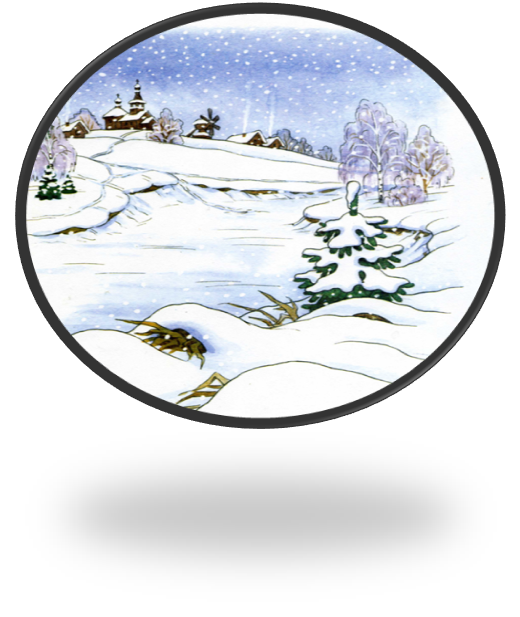 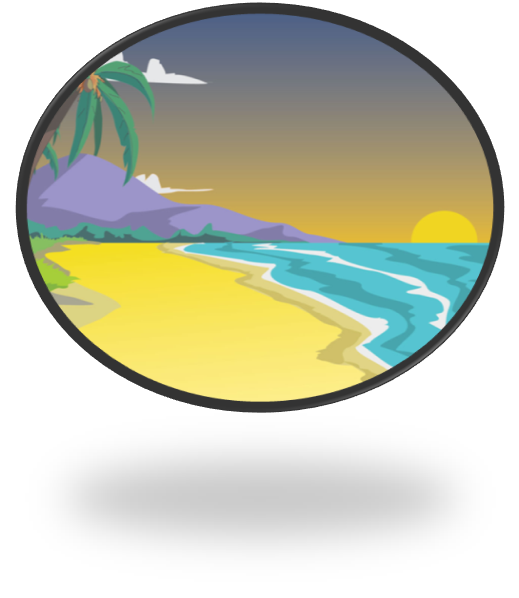 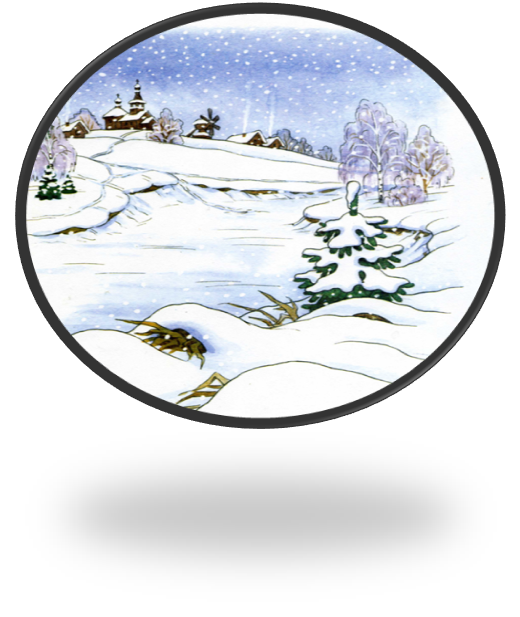 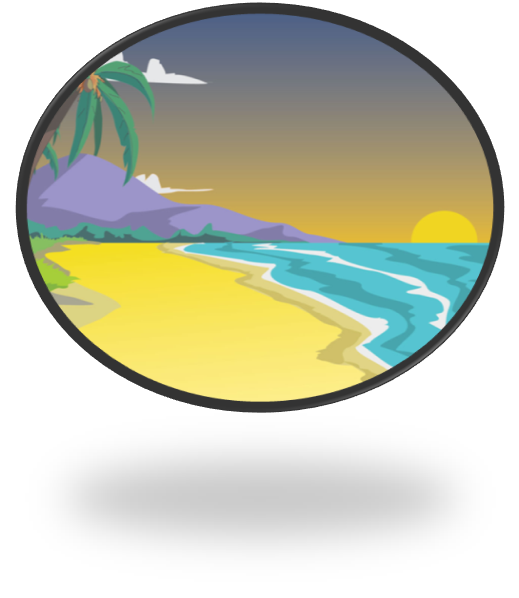 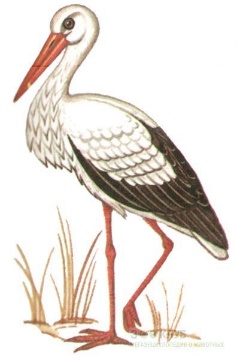 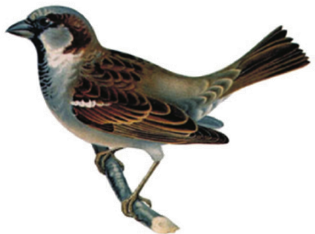 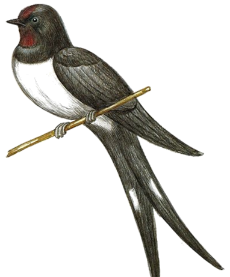 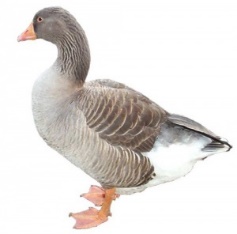 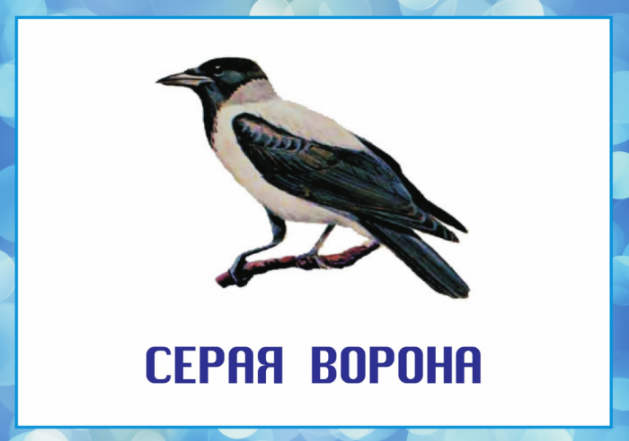 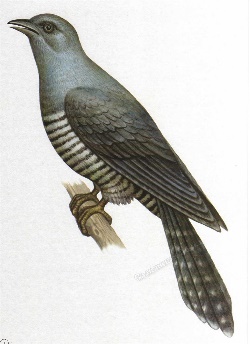 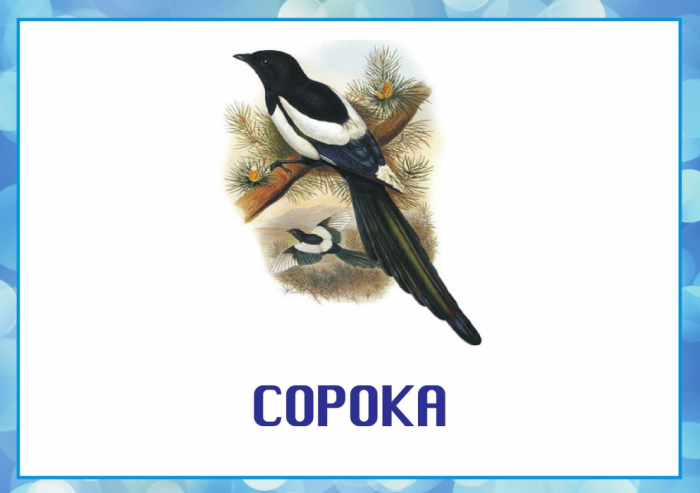 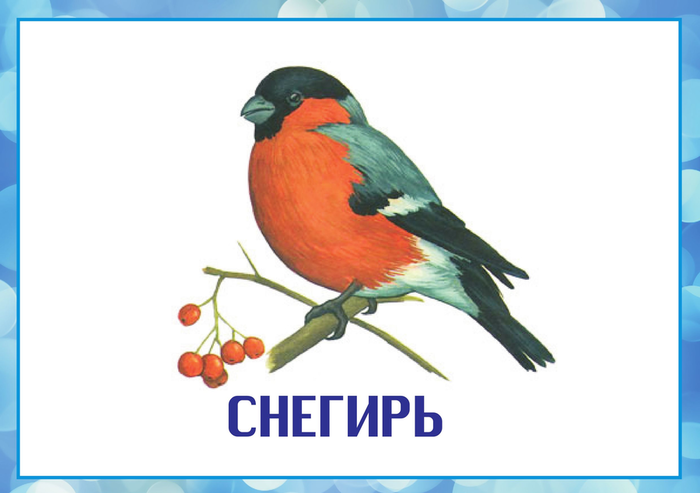 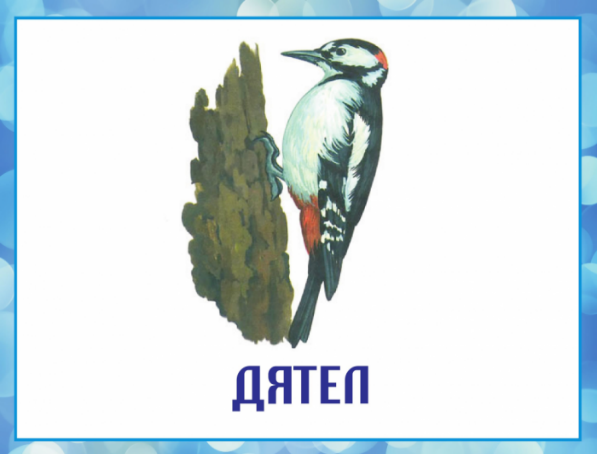 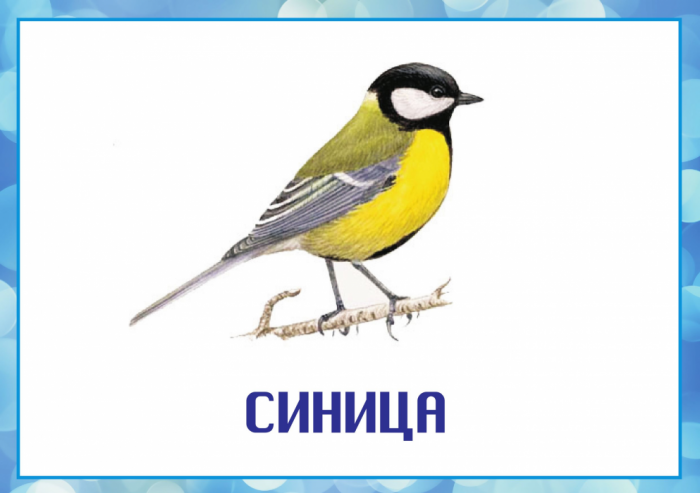 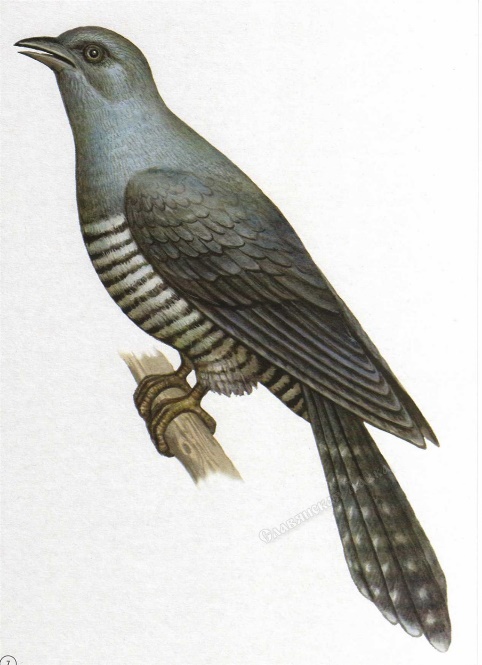 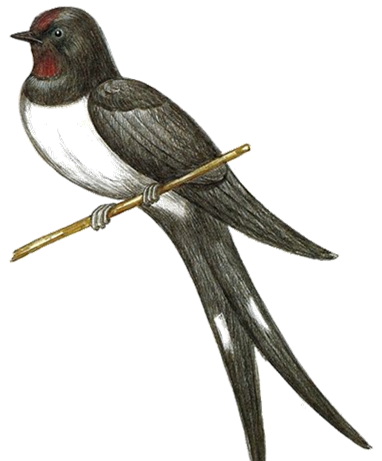 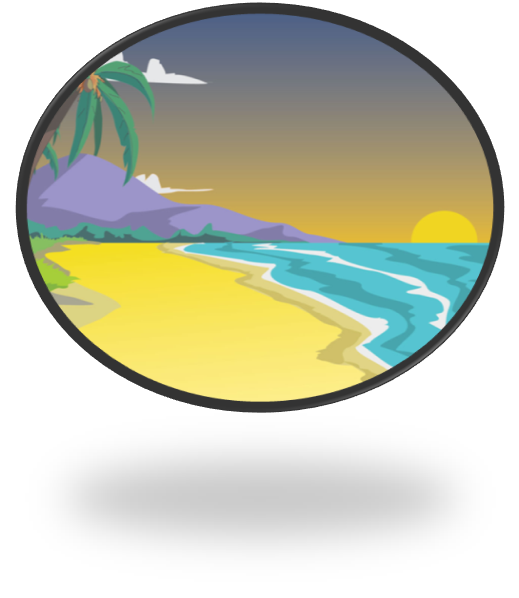 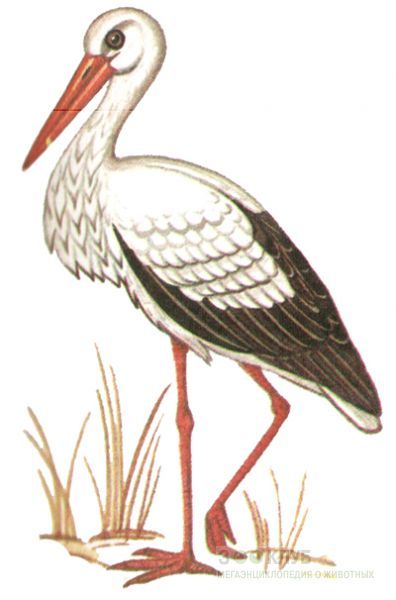 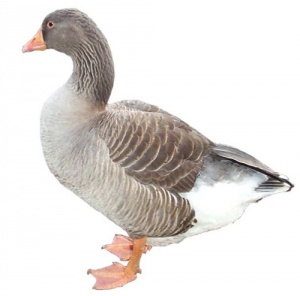 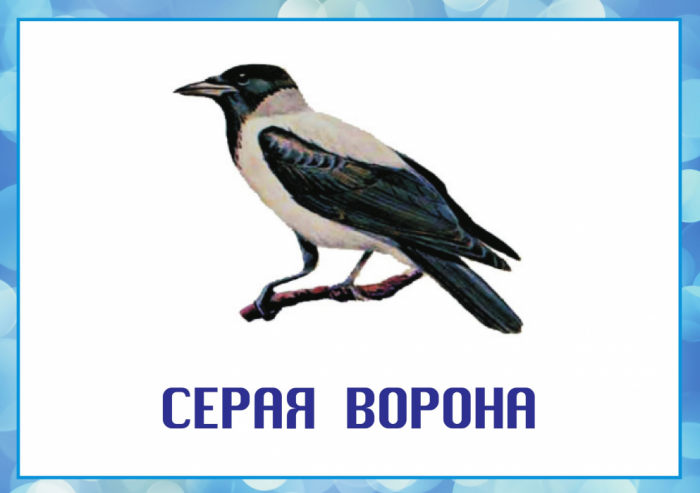 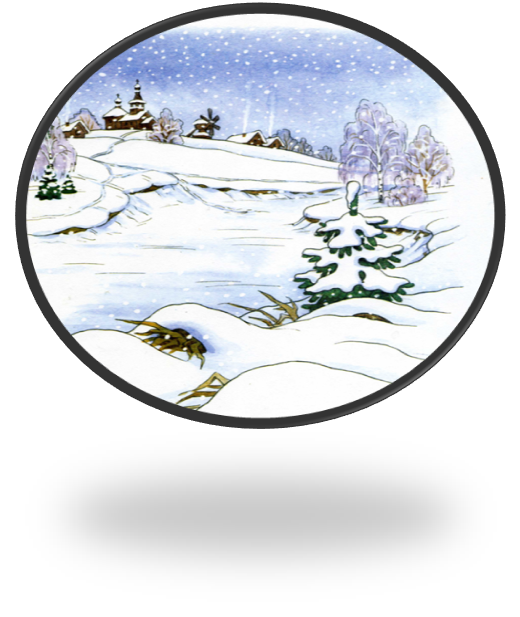 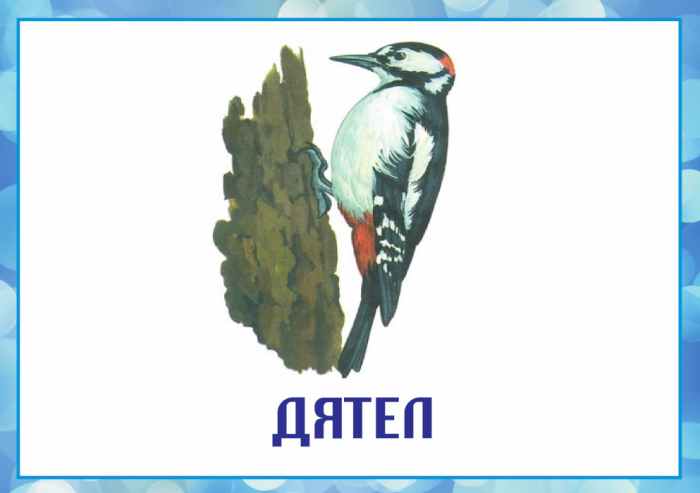 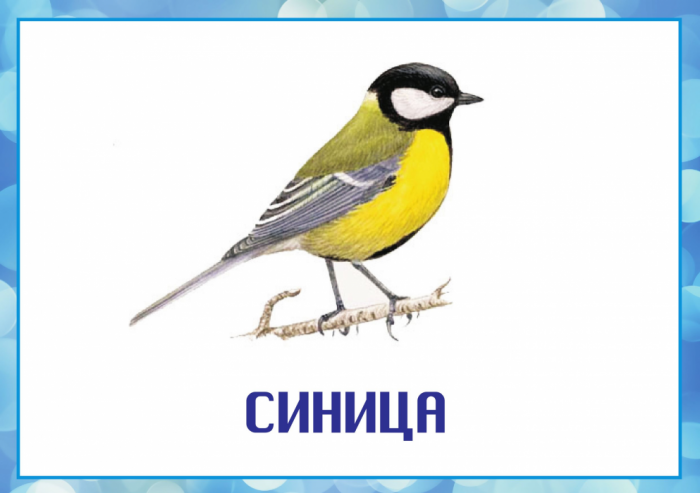 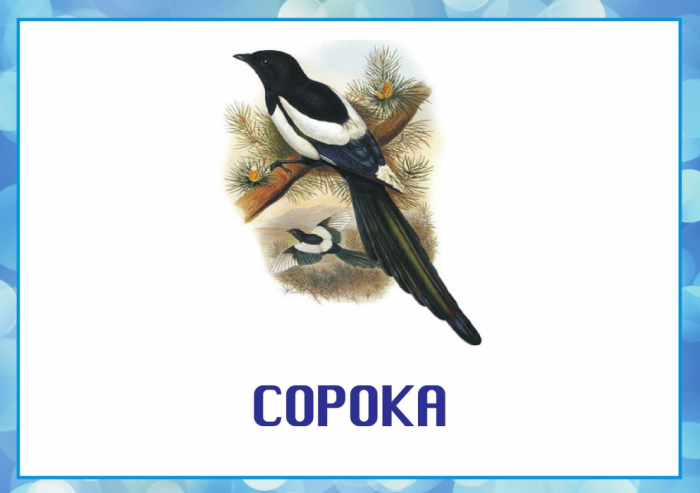 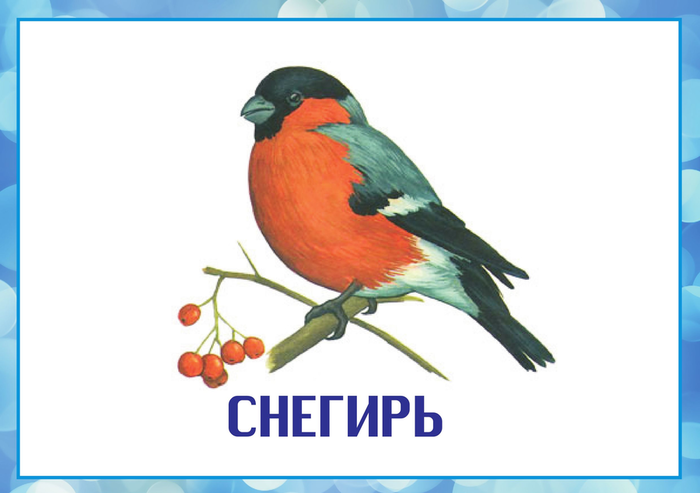 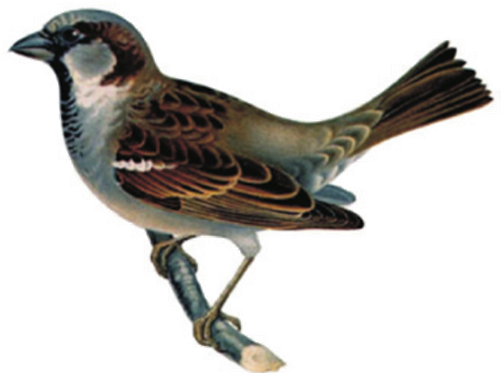 Четвертый лишний
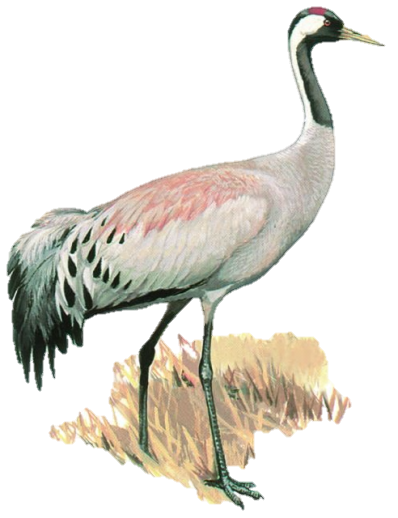 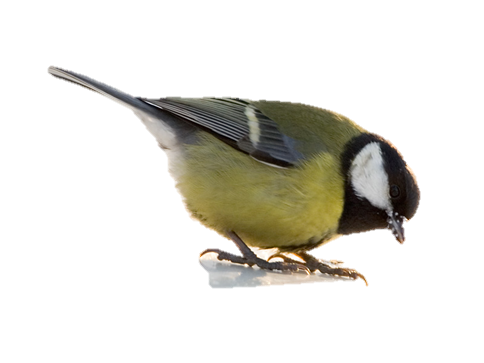 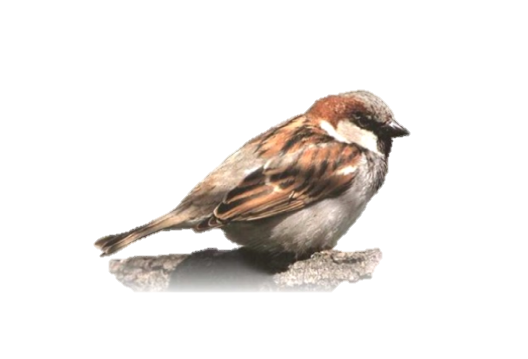 ?
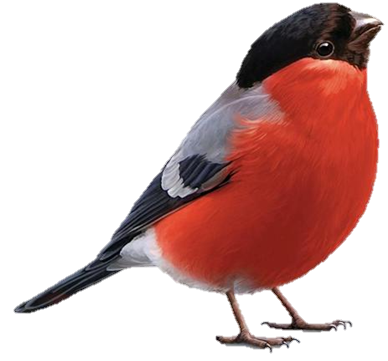 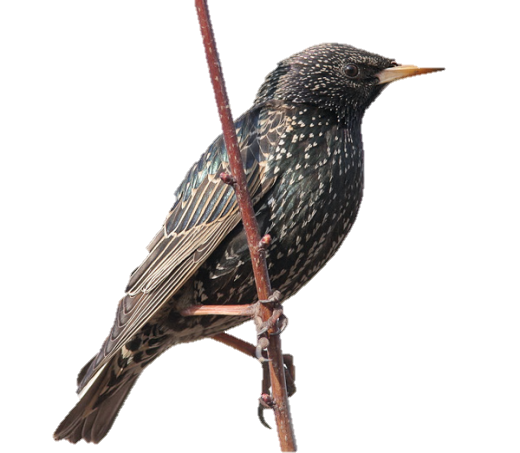 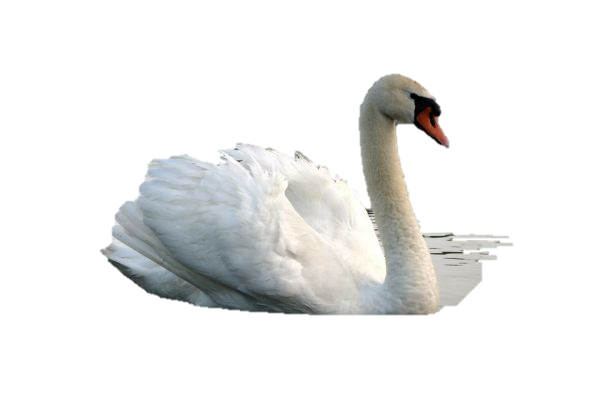 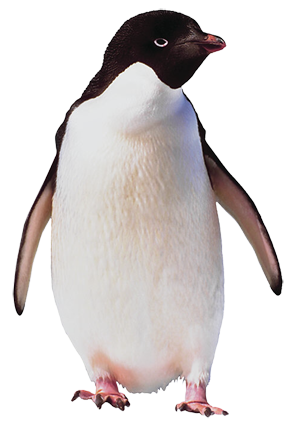 ?
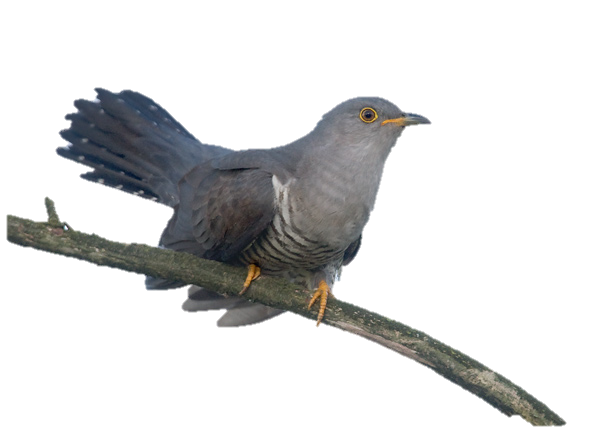 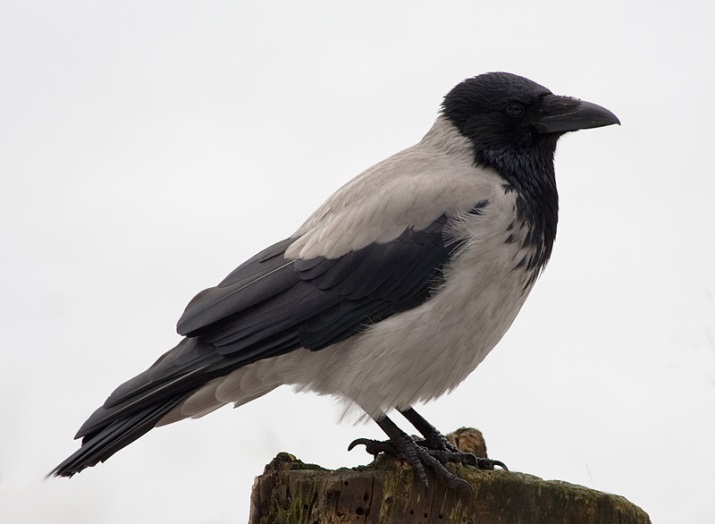 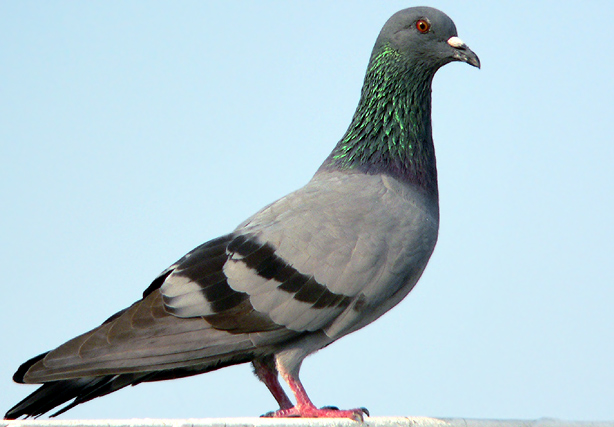 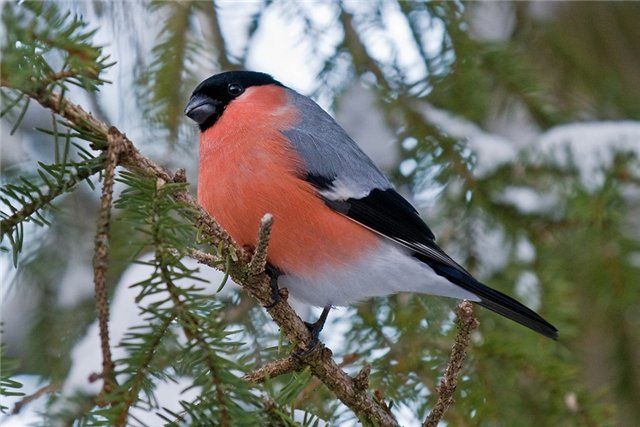 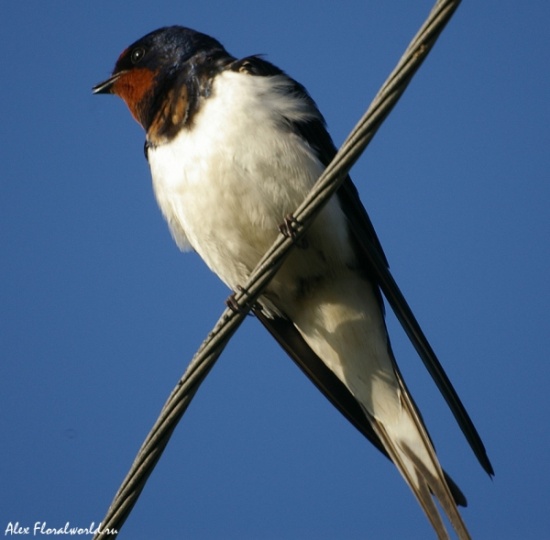 ?
МОЛОДЦЫ!
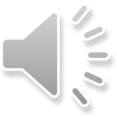